1 February 2024
Contributory Pension and Assurance Scheme (CPAS)
Pensions Awareness Day - 2024
Document Classification: Confidential
Agenda
Overview of pension / retirement income
How CPAS benefits work
Your choices
Other benefits
Tax relief on pension contributions
Where to find out more
Questions – including pre-submitted questions
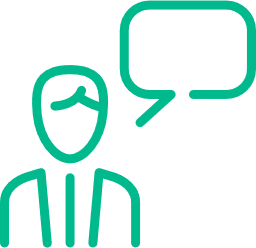 Tim Domanski & Heather Hogan
Pension Advisers, Isio
2
Document Classification: Confidential
Sources of retirement income
Personal pension/savings 
e.g. a Personal pension plan or savings account
Personal
Employer-sponsored pension 
Set up and funded by employer, with employee contributions, compliance with auto-enrolment e.g. CPAS
There are three main channels of pension provision
State pension 
Provided by the UK Government, based on National Insurance contributions
Employer -sponsored
State
The University’s pension offerings
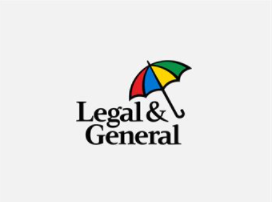 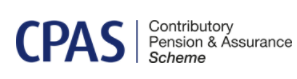 Contributory Retirement
Savings Plan (CRSP)
Contributory Pension and Assurance Scheme (CPAS)
Levels 1 to 3 (post 06 joiner)
Levels 1 to 3 (pre 06 joiner)
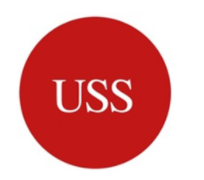 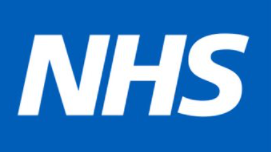 Universities Superannuation Scheme
NHS Pension Scheme
Levels 4 to 7
Clinical Staff
Document Classification: Confidential
Why be a member of a pension scheme?
Benefits for you

Income in retirement (regular payments, lump sum or combination)

Tax relief on pension contributions(and your employer helps pay for benefits)
Ill health benefits(usually enhanced)
Benefits for others

Benefits for your spouse / adult dependants
Benefits for children
|   5
Document Classification: Confidential
Defined Benefit - Overview
Investment returns
Known / fixed
Unknown / variable
Defined Benefit Scheme
Employer Contributions
Employee contributions
Deficit repair contributions
Benefit payments
Retirement pension for life
Transfer value
Tax-free cash
Death benefits
Staff currently pay 7.5% of pensionable salary
[Speaker Notes: Just stepping back a bit to explain what defined benefit means - defined benefit comes from the fact that the benefits that are payable from your pension scheme are guaranteed to you based on what your earnings have been.  The yare defnined / based on a forula calcuatrion.  Those benefits are fixed and guaranteed and not variable.  Generally – a defined benefit scheme has known benefits – and given the cost of providing those benefits will vary based on experience (including investment returns and inflation and hpow long members live and hence the pensions are paid), the cost is not fixed and will vary.  The emploters payments therefore vary to meet the cost of the benefits and any deficit that arises if experience is not in line with assumptions.  If the investment returns are below  what is assumed when setting the original contributions the employer has to make up the difference – the employer carries the risk in a defined benefit scheme 
Moving to the specifics of USS]
History of CPAS
Final Salary
1/60th build-up
Final Salary
1/80th build-up 

plus 
 
3x pension automatic tax-free lump sum
Career Average
Revalued Earnings (CARE)
1/80th build-up 

plus 
 
3x pension automatic tax-free lump sum
[Speaker Notes: Your normal pension date (the date you are entitled to draw your full CPAS pension) is 
your 65th birthday

Your pensionable service will be split into three parts, and  your pension will be composed of three corresponding benefits

Pre-May 2003 Pensionable Service – a final salary pension
2003-2006 Pensionable Service – a final salary pension plus cash sum
Post-Sept 2006 Pensionable Service – a career-average pension and a cash lump sum

Your final pension will be the total of these three components.


Note: If you work part time, your service that you gain for that will per adjusted pro-rata. E.g. one-year of 3 days a week service counts as 3/5ths of a year to your pensionable service]
Final Salary Pension – pre May 2003
Final Pensionable Salary
Pensionable Service to 1 May 2003
X
Paid for life & increases each year in line with inflation *
Annual pension
=
=
60
An Example Member
X
£20,000
3 years
Paid for life & increases each year in line with inflation *
£1,000 pa
=
60
* Inflation subject to caps and collars
Final Salary Pension – May 2003 – Sep 2006
Final Pensionable Salary
Pensionable Service 1 May 2003 to 30 Sep 2006
x
Cash lump sum
+
=
Paid for life & increases each year in line with inflation *
Annual pension
80
An Example Member
X
£20,000
3 years
+
£2,250 lump sum
£750 pa
Paid for life & increases each year in line with inflation *
=
80
* Inflation subject to caps and collars
Assumes inflation increases by 2.5% pa & salary increases by 4% pa
CARE Benefit – Post Sept 2006
£799.55 pa plus cash lump sum of £2,398.65
=
£516.25 pa plus cash lump sum of £1,548.75
=
X 1.025
£266.50
£260
=
£250 pa plus cash lump sum of £750
=
x 1.025
£262.65
£256.25
X 1.025
£256.25
£250
=
=
Year 1
Year 2
Year 3
Retirement choices
At normal (or assumed) retirement age?
Retire later?
Retire earlier? (currently minimum retirement age is 55)
How much tax-free lump sum?
When to retire?
Automatic lump sum
Exchange part of pension for more tax-free lump sum?
Exchange lump sum for additional pension?
As a CPAS member you have access to the Pension Decision Service
[Speaker Notes: 57 from 2028 and consent / a process / reductions

Early Retirement

The normal retirement age is 65.

You can choose to retire earlier than this, with an earliest age of 55.

Your pension will be reduced correspondingly, to reflect the extra years you will be receiving your pension.

The total value of your pension is not changed.

Late Retirement

The normal retirement age is 65.

You can choose to retire later than this.

Your pension will be increased, since you are receiving your pension for fewer years. 

You can continue to accrue benefits whilst working in this period, increasing your pension.

Tax-Free Cash

When you choose to retire, you have an option of taking an increased cash lump sum, in return for a smaller pension.

The amount of cash you get per £1 p.a. pension depends on your age:

At 65: £1 p.a. pension = £16.70 cash

At 60: £1 p.a. pension = £20.45 cash

This does not affect spouses’ pensions.]
Other choices affecting your pension
Leaving CPAS / the University
Top-up your pension?
Transferring your benefits
Changing your working patterns / role
Investment returns
Transferring your benefits
Known / fixed
Investment returns
There is an option to transfer, this typically means changing from a guaranteed income (DB scheme) to an uncertain income (DC scheme)
Unknown / variable
Defined Benefit Scheme
Defined Contribution Scheme
Employee contributions
Employer contributions
Employer Contributions
Employee contributions
Deficit repair contributions
DB
DC
Benefit payments
Flexible –pot of money can be used in various ways
Benefit payments
Retirement pension for life
Transfer value
Tax-free cash
Death benefits
Legally required to get independent financial advice if transfer value is over £30k
Other benefits – ill-health, death etc.
Summary of death benefits
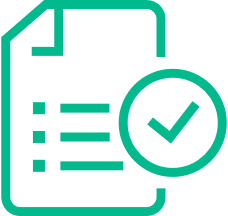 Don’t forget to complete your expression of wish/nomination form
How does tax relief work on contributions
You and the University pay contributions to the Scheme
You contribute 7.5% of your Pensionable Salary in each pay period
Your contributions are deducted from your earnings before tax is calculated
Example:

Monthly pensionable salary before tax = £1,000

Contribution to CPAS is £1,000 x 7.5% = £75

Cost to you (if you pay tax at 20%) is 80% x £75 = £60
[Speaker Notes: Salary sacrifice]
Where to find more information
CPAS pensions day
TBC
University of Nottingham
University website: https://www.nottingham.ac.uk/hr/pensions/cpas-pension-scheme.aspx  
CPAS portal: www.nottinghamcpas.co.uk  
E-mail: pensions@nottingham.ac.uk
Tel: 0115 951 5648
Scheme administrators (XPS)
Email: nottinghamCPAS@XPSGroup.com
Tel: 0118 918 5187
Financial Guidance and Advice

As a CPAS member you have access to the Pension Decision Service  (further details on the CPAS website)

Free, impartial guidance and information on all pension matters can be found at MoneyHelper: www.moneyhelper.org.uk

You can contact a financial advisor in your area by looking at the IFA promotions website: www.unbiased.co.uk
|   16
Document Classification: Confidential
[Speaker Notes: News letter, retirement quotes]
Questions
17
Document Classification: Confidential
What are the pros and cons of transferring out?
What is the effect of going part-time on my pension?
Q&A
Can I consolidate other pensions into my CPAS pension?
What are my options as a deferred member?
How does early/late retirement work?
What are the pros and cons of making additional contributions?
Is the cash lump sum tax free?
Can I take a proportion of my pension before retirement?
18
Thank you
19
Document Classification: Confidential